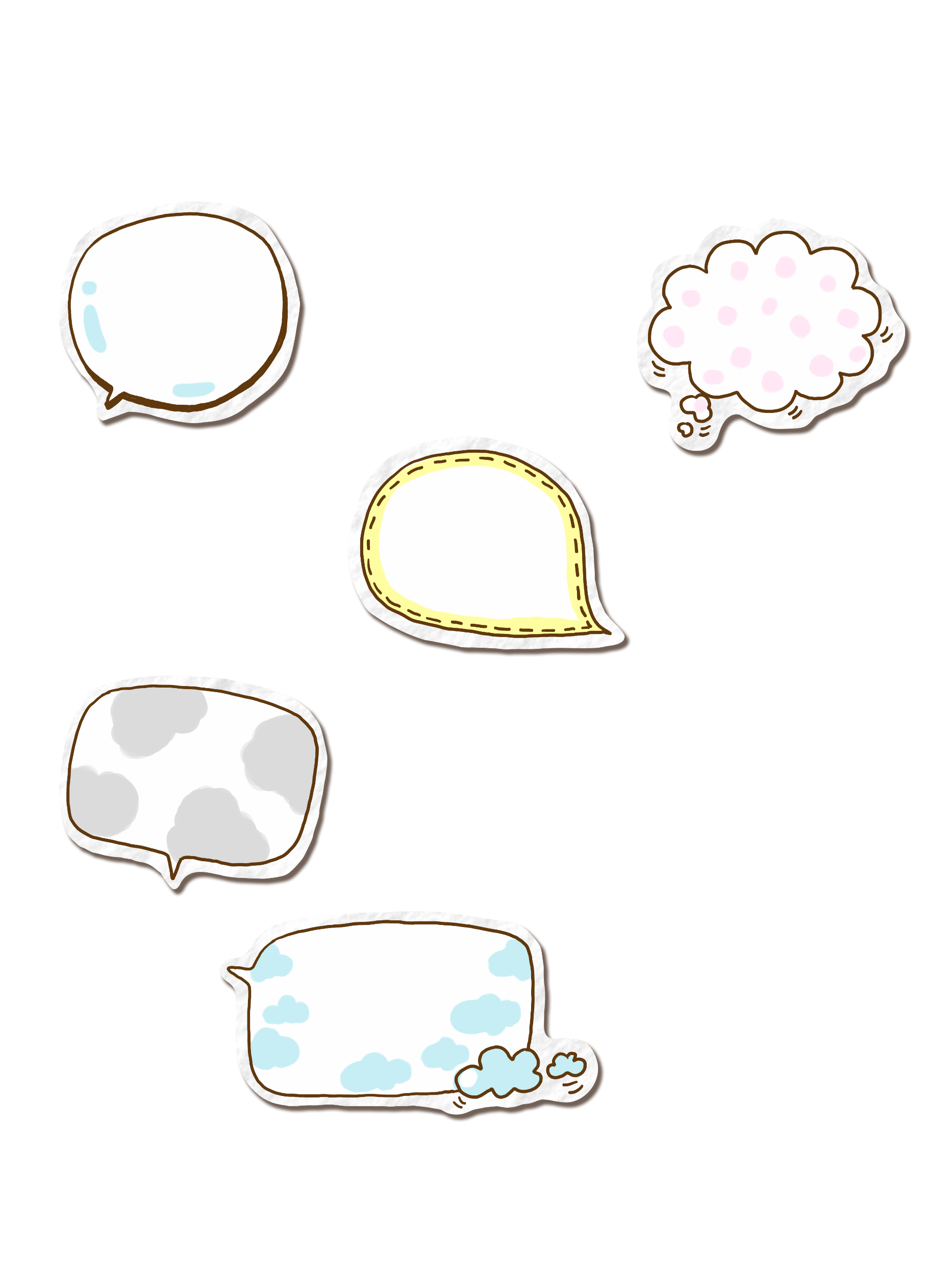 部编版二年级上语文园地二
部首查字法配套练习
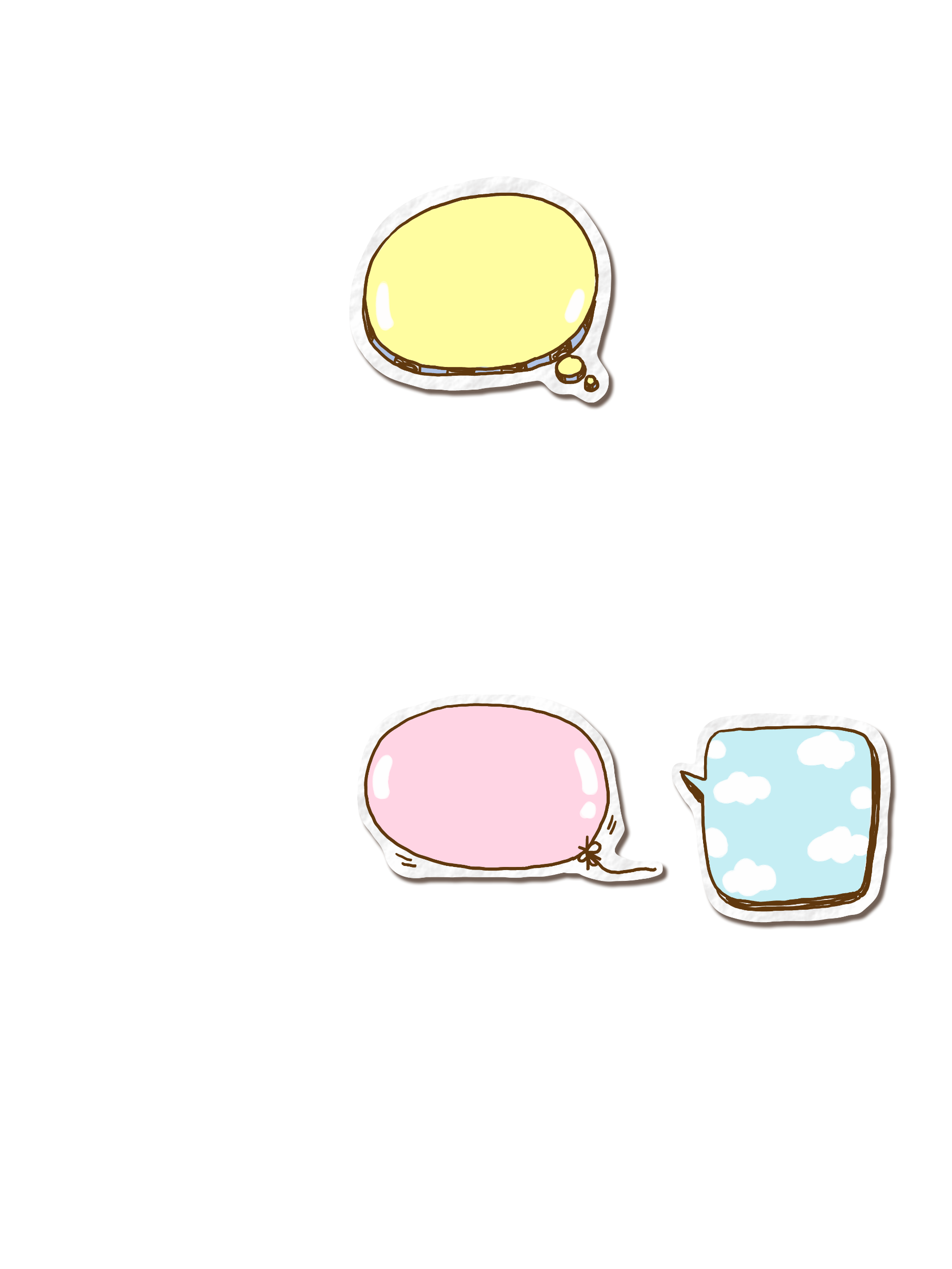 一、查一查下面部首在“检字表”的哪一页。

木（    ） 女（    ）心（      ）月（      ）
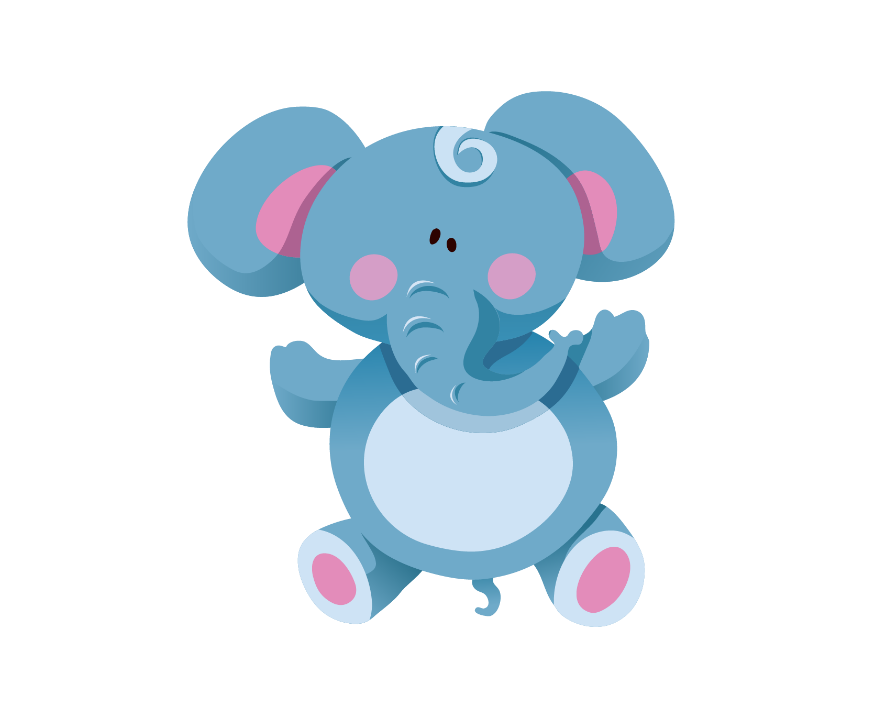 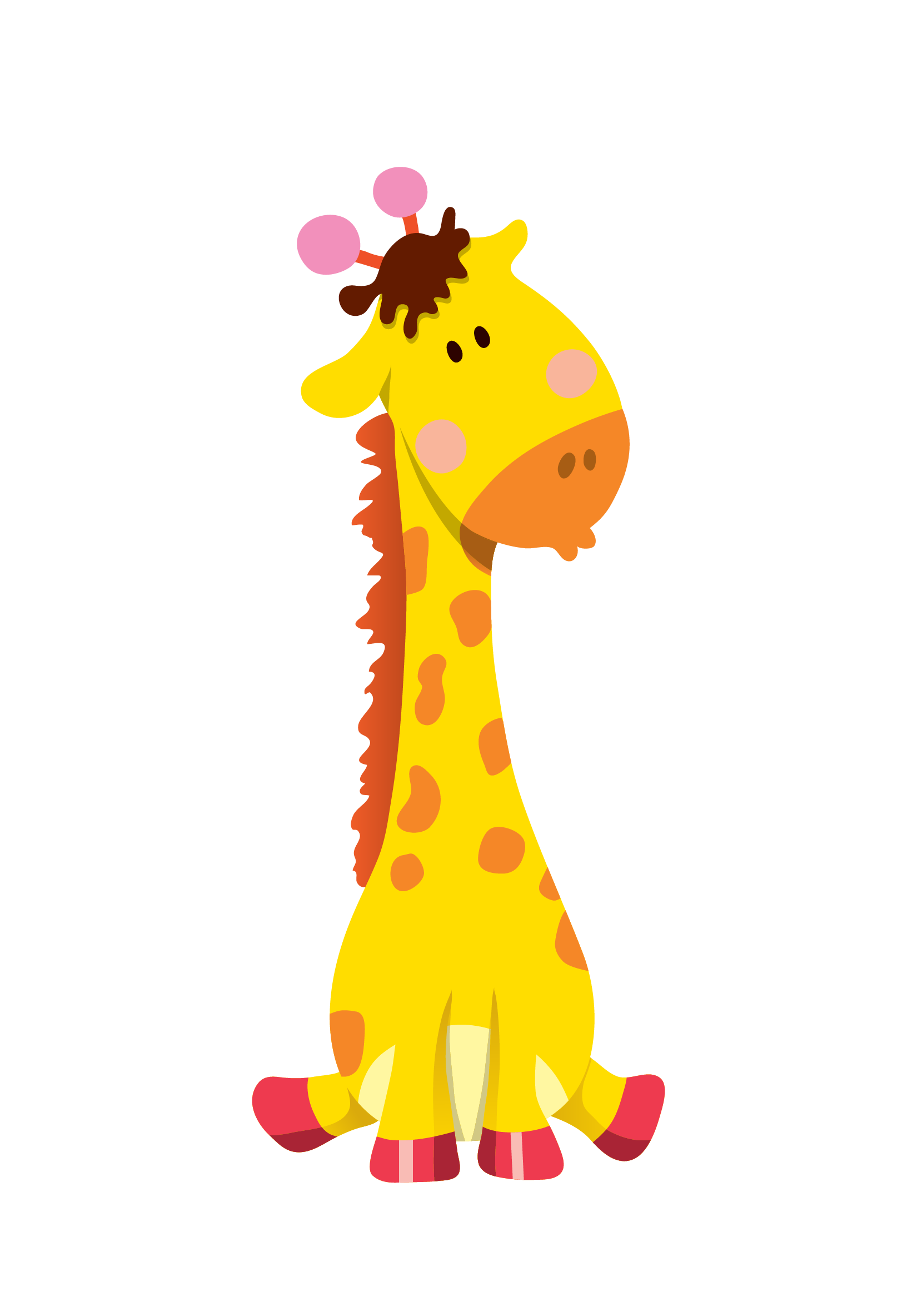 二、请你数一数下面的字除去部首还剩几画？

    胖（    ）掉（   ）狡（   ）猾（   ）
三、请运用部首查字法找到这些字的正确读音
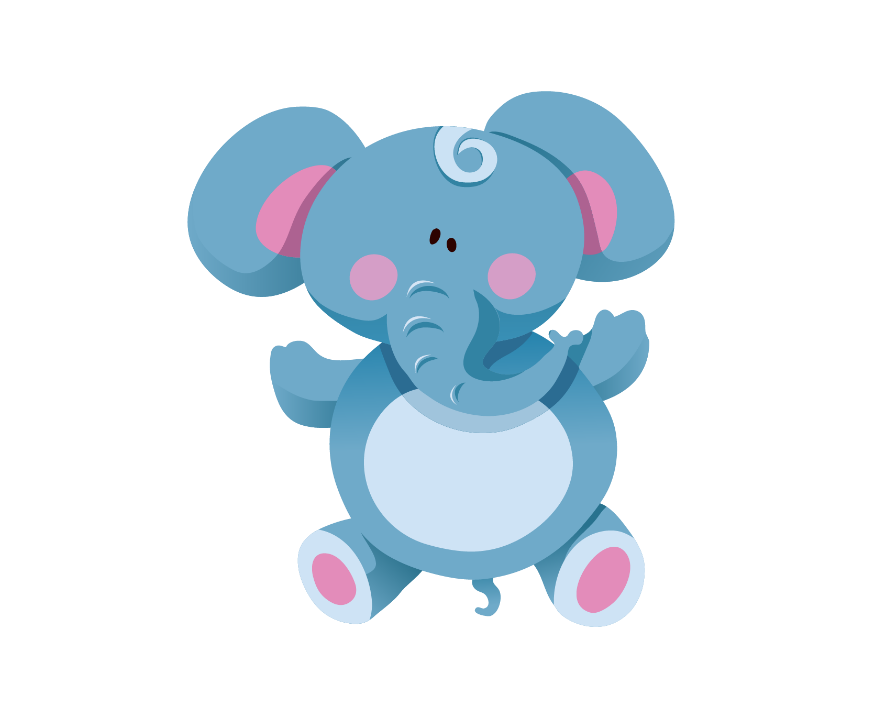 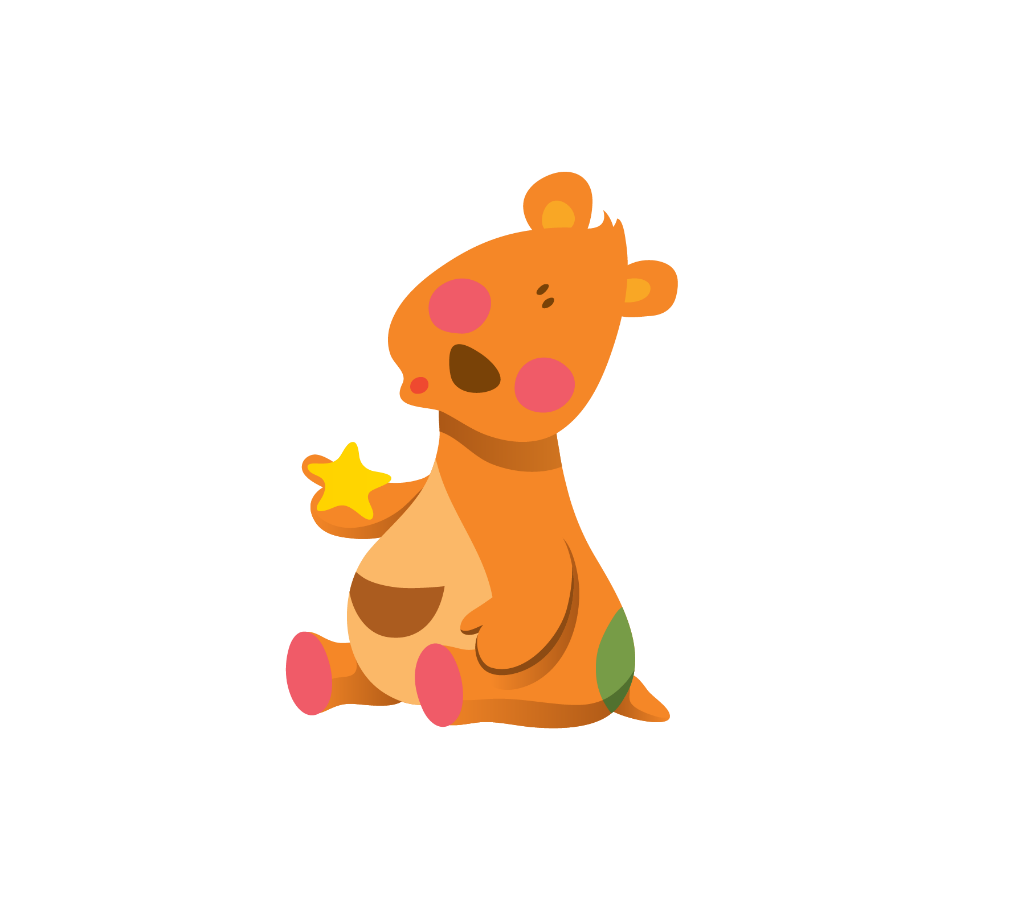 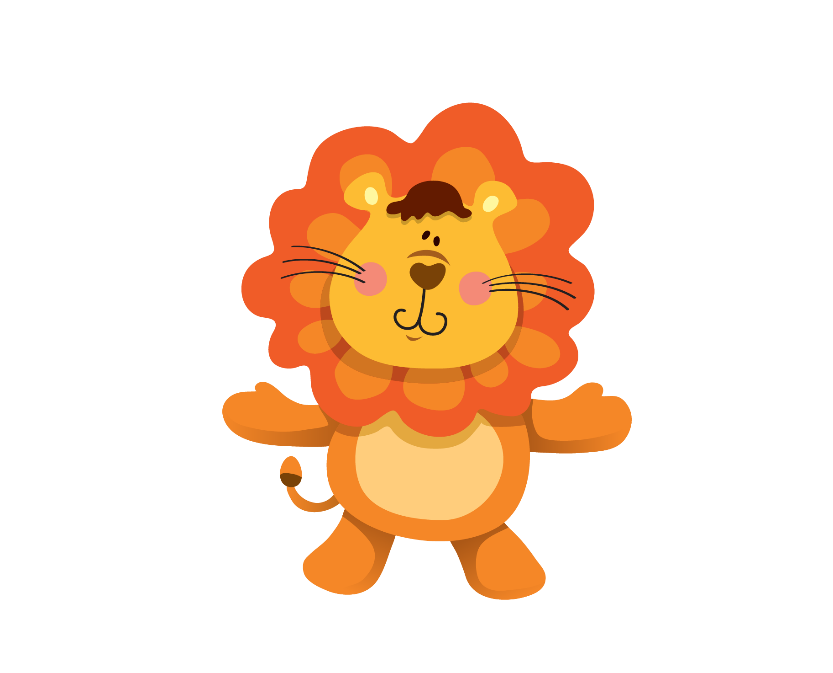 奖
幅
候